ICPC/ACAN Academic Integrity WorkshopJuly 2015
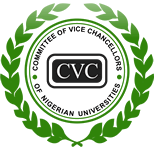 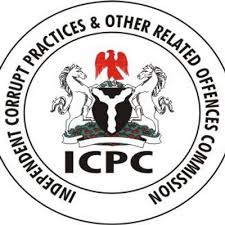 Integrity in Research
Prof Mike Faborode, Secretary General, Committee Of Vice Chancellors
mofaborode@cvcnigeria.org; mfaborode@yahoo.co.uk
Research is pivotal to economic growth and addressing societal challenges
“Research is not a luxury which is the preserve of developed countries... Technology and innovation are key to achieving long-term economic and social development

	Science and innovation are recognised the world over as crucial to economic competitiveness.”
The Royal Society: Knowledge, Networks and Nations, 2011

   The seminal work of Jamil (2009), included in the basic features of a world class university: Excellence in Research, International reputation, and the University’s contribution to society – research impact on development. It is given that such research must be credible & ethical.
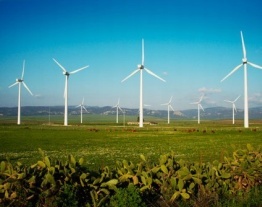 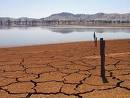 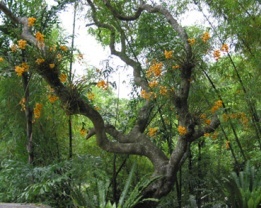 RESEARCH OUTPUTS
In relation to academic fraud and allied malpractices in research, we need to identify the outputs of research and of course its stages. The Outputs;

The 5 Ps; 

Publication

Prototype

Patent

Product: machines, devices, creative work 

Policy
RESEARCH STEPS/STAGES
Proposal development/fund securing


Actual research execution
(Lab or Field work or both)

Monitoring and evaluation

Reports 
(narrative & financial)


Post Research activities
(Result dissemination, publications)
POSSIBLE  RESEARCH  MALPRACTICES
ACTUAL RESEARCH STAGE: 
Research methodology and data integrity,
Financial accountability and honesty

PUBLICATIONS: 
plagiarism, splitting etc

PROTOTYPE:
Faking/Adulteration

PATENT:
Stealing

PRODUCT:
Faking/Adulteration/Piracy

POLICY:
Plagiarism
WHAT CAN WE DO?
Preventive Measures:
Awareness, advocacy and capacity building: - as in this workshop.  Needs replication to trickle down in each institution.

Entrench Research management principles – Adopt e-approach to RM. Use of Bibliometrics – SciVal, Google scholar, etc, as well as academic integrity software such as TURN-IT-IN, etc 

Institute structures for research conduct & ethics


Disciplinary Measures:
Using the university statutes and disciplinary procedures – requires collective responsibility to protect academic integrity

The rest of the presentation slides will touch on the above starting with some case studies
CASE STUDIES

Plagiarism:

Staff publications – unscholarly publishing; 
Let’s discuss our experiences

Staff promotions/employment – using citation analysis; RUST example of ‘rapid’ appraisal

Post graduate students – Adamawa State Univ

Undergraduate students – article in World University News


CVC’s directives – ABUAD Declaration
SOME GOOD RESEARCH PROJECT STRATEGIES
PROJECT INCEPTION WORKSHOP: allows partnership to think together and plan project implementation with all team members understanding project goals, strategies, ethical issues and imperatives
PROJECT STAKEHOLDER ANALYSIS: must be in-depth and all embracing. Including the Press and communication experts in project team helps to implement an effective Communication Plan
TRANSPARENCY, probity and fairness in financial and management issues are very important.
INSTITUTIONAL/GROUP CAPACITY BUILDING: important for developing the next generation of researchers and leaders. Provision for graduate students and research assistants 
PROGRESS REVIEW MEETINGS: always necessary to carry all team members along and share problems even on members academics; Institutionalises/enshrines internal M&E.
POLICY DIALOGUE: good for deepening research result uptake and overall project impact and sustainability.
LEADERSHIP IN RESEARCH
Research Environment: Research leadership starts at the institutional level with creating a conducive environment/platform for productive research engagement – policy; facilities, equipment, and consumables; funding; teams/groups/networks

 Capacity building/mentoring: Mentoring of associates on proposal development, grants/fellowship sourcing, research ethics, management.  

Research management: Project planning and execution; project finance ethics, project reports, outcomes dissemination; monitoring of institutional research progress through research outputs: the 5 Ps: publication, prototype, patent, product and policy.
SCHOLARLY PUBLISHING
High impact publications; citation as a tool

Indexed Journals: Journals rated according to citation impact. Prominent rating indexes include: Science Citation Index (SCI), Social Science Citation Index (SSCI), Scopus, etc
 High Impact Publishing (HIJ): Identify the leading journals in your field and target them for publishing.
 Examples of HIJ: Nature, Lancet, Scientific American, etc
Citation: Relates to how often a publication is referenced or used; An un-cited reference connotes irrelevance to knowledge. Citation has become a powerful tool for scientific analysis in research management, using SciVal.
Monitoring Citations: Use of search tools such as Google scholar, Embase, Science Direct, PubMed, etc. Use citation alerts to stay current and competitive.
RESEARCH MANAGEMENT WITH SciVal & Pure
Performance & Evaluation: 
 What are my interdisciplinary research strength
 How are my researchers performing relative to their peers

 Demonstration of Capabilities: 
 Identification of institutional research expertise and strategic importance, 
  & how do we showcase our expertise to the world
 Identify researchers in other disciplines within my institution & others with 
  whom I can collaborate
 Who are our major competitors

Research Enhancement: 
 Where are the right funding opportunities
 Which are the most cited articles and authors within our research area

Dynamic Research Management: 
 Visualize research competencies
 Navigate expertise networks
 Survey award history and discover new funding opportunities
11
Research output & Growth
Publications:Publications with at least one author affiliated to an institution in that country.
Research output & Growth
Publications:Publications with at least one author affiliated to an institution in that country.
Field-weighted citation impact
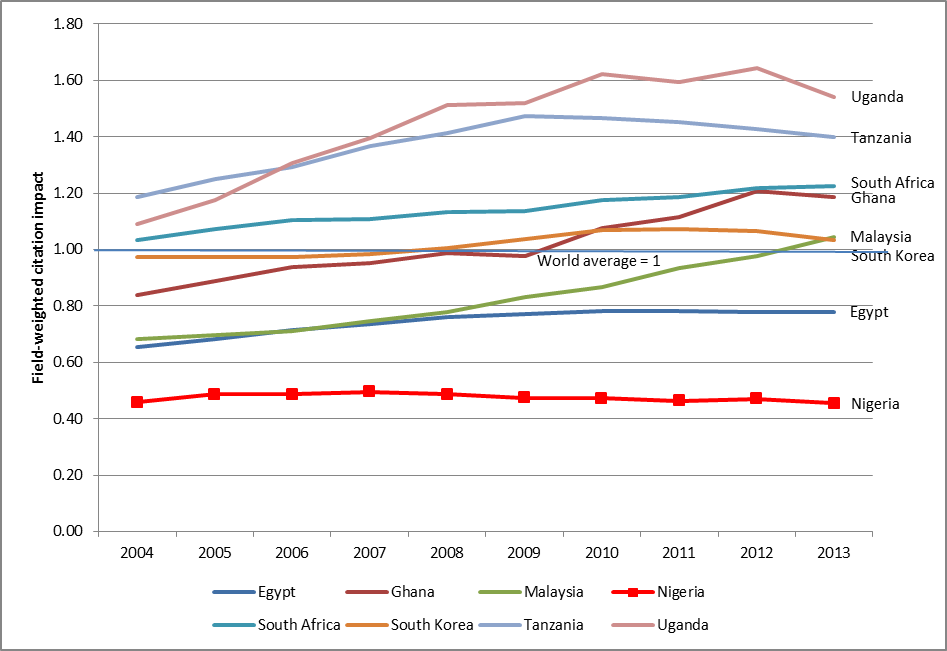 = 1: the output performs just as expected for the global average
> 1 : the output is more cited than expected according to the global average; for example, 1.48 means 48% more cited than expected
< 1: the output is cited less than expected according to the global average
Production - documents per subject area: 2007 - 2011
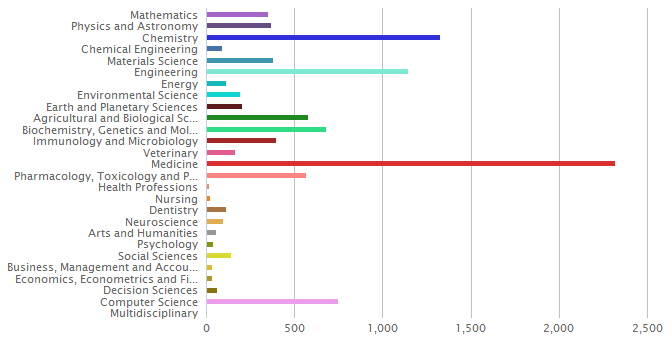 Source:  SciVal Spotlight – Map of Cairo University, 2007-2011
Impact - Normalized Citation Index (NCI)
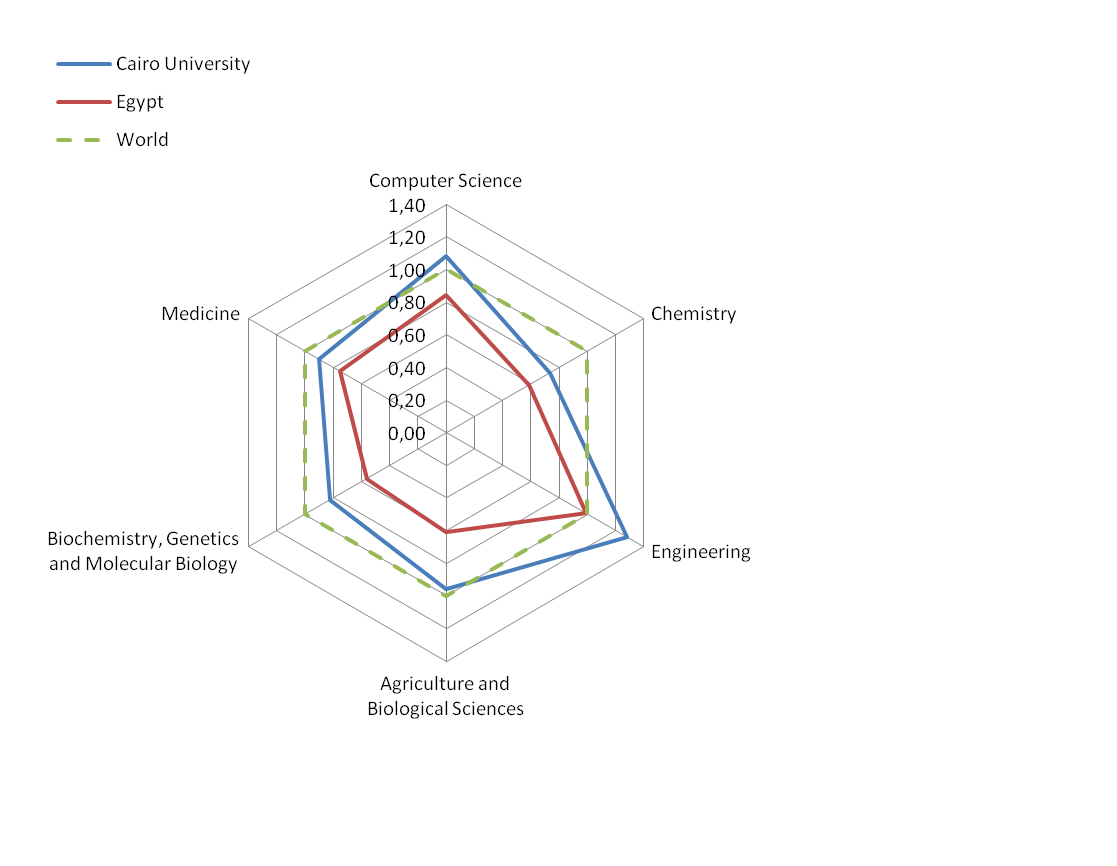 Average number of citations per year, normalized per subject area against world’s average.
Allows one to do comparisons between different fields
NCI > 1: institution is having more impact than the world’s average in the field
Top-Level Research Governance Structure
Vice Chancellor
Registrar
DVC (RDI)
CSDO/
Director of Research
Director, COR & ICT
Grants and Proposals
Training and Capacity
Intellectual property/ Patents
Research uptake
Research Administrator (DR)
RESEARCH GOVERNANCE STRUCTURES
There should be a Central Office of Research, with an Intellectual Property Unit: to coordinate all research groups. It must be equipped with necessary research management tools, including bibliographic/citation management tools and linked to the University Library Repository; 
There should be a Research Policy for every institution: to ensure that the research function is well coordinated.
  There is need to build institutional capacity in Research management, Uptake & Intellectual property  Management,: to ensure conformity with the institution’s research policy 
Faculties and Departments should have Research Coordinators/Committees
NOTE:  Many universities already have an admin unit for research, but this needs to be strengthened with a DR and combined with ICT to be a substantive Directorate, with a Director. This new structures are necessary to reposition our universities for research and ICT governance excellence.
SUMMARY
The fight against unethical practices in research needs to be taken very seriously in Nigerian HE institutions. It should be collectively seen as all-consuming and hence crucial for the maintenance of institutional integrity. 

Preventive Measures:
Awareness, advocacy and capacity building: - as in this workshop

Entrench Research management principles – Adopt e-approach to RM. Use of Bibliometrics – SciVal, Google scholar, etc, and academic integrity software e.g. TURN-IT-IN 

Institute structures for ethical and strategic research governance

Disciplinary Measures:
Using the university statutes and disciplinary procedures conscientiously in the interest of the system as against personal and parochial considerations.
Q & A